Interim ReportJanuary–December 2014
Vaisala Corporation
February 12, 2015
Overview of Q4/2014
Orders received EUR 87.1 (82.7) million, +5%
Order book EUR 129.2 (122.0) million, +6%
Net sales EUR 95.7 (80.5) million, +19% 
Gross margin 52.5% (48.7%)
Operating result EUR 14.9 (3.1) million, +388%
Earnings per share EUR 0.73 (0.10)
Cash and cash equivalents EUR 47.6 (45.8) million
2
2015-02-12
Financial Statements 2014
Orders, Net Sales and Order Book (MEUR)
3
2015-02-12
Financial Statements 2014
Net Sales by Business Area (MEUR)
4
2015-02-12
Financial Statements 2014
Net Sales by Business Type (MEUR)
5
2015-02-12
Financial Statements 2014
Net Sales by Regions
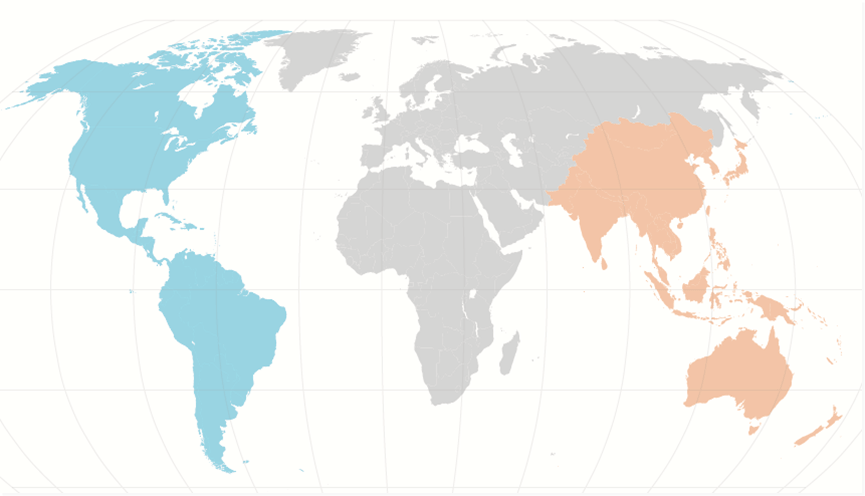 MEUR
MEUR
6
2015-02-12
Financial Statements 2014
Foreign Exchange Rate Effect onNet Sales (MEUR)
Foreign exchange rate effect mainly from USD/EUR
Comparable exchange rates: translation impact eliminated
7
2015-02-12
Financial Statements 2014
Performance by Quarter
8
2015-02-12
Financial Statements 2014
Performance by Quarter
9
2015-02-12
Financial Statements 2014
Weather in Q4/2014
Orders received EUR 65.4 (64.1) million, +2%
Growth came from all customer groups except Meteorology and New Weather Markets

Order book EUR 123.7 (116.2) million, +7%

Net sales EUR 73.3 (62.4) million, +17%
At comparable exchange rates net sales would have increased by 14%
Growth came from all customer groups except Airports 
Net sales increased in all geographical areas except in Americas

Operating result EUR 12.7 (7.6) million, +66%
10
2015-02-12
Financial Statements 2014
Controlled Environment in Q4/2014
Orders received EUR 21.7 (18.6) million, +17%
Growth came from both customer groups

Order book EUR 5.5 (5.8) million, -5%

Net sales EUR 22.3 (18.0) million, +24% 
At comparable exchange rates net sales would have increased by 20%
Growth came from both customer groups
Net sales improved in all geographical areas

Operating result EUR 3.9 (-3.5) million, +212%
11
2015-02-12
Financial Statements 2014
R&D Costs
R&D expenses were EUR 34.0 (28.9)  million, 11.3% (10.6%) of net sales 
The increase was mainly due to R&D expenses of the acquired companies, as well as investments in new offering development and renewing instrument portfolio
Weather 11.7% (11.2%) of net sales
Controlled Environment 10.3% (8.9%) of net sales
12
2015-02-12
Financial Statements 2014
Overview 1-12/2014
2015-02-12
13
Financial Statements 2014
Overview of 1–12/2014
Orders received EUR 295.0 (282.9) million, +4%
Net sales EUR 299.7 (273.2) million, +10%
Gross margin 51.1% (49.2%)
Operating result EUR 26.4 (18.1) million, +46%
Earning per share EUR 1.30 (0.60)
Cash flow from operating activities EUR 23.8 (28.2) million
Dividend paid EUR 16.2 (16.2) million
Vaisala’s Board of Directors is proposing a dividend of EUR 0.90 per share (0.90)
14
2015-02-12
Financial Statements 2014
Foreign Exchange Rate Effect onNet Sales (MEUR)
Foreign exchange rate effect mainly from JPY/EUR and AUD/EUR
Comparable exchange rates: translation impact eliminated
15
2015-02-12
Financial Statements 2014
Weather in 1-12/2014
Orders received EUR 215.2 (208.3) million, +3%
Orders increased in all other customer groups except in Meteorology

Order book EUR 123.7 (116.2) million, +7%

Net sales EUR 219.6 (200.0)  million, +10%
At comparable exchange rates net sales would have increased by 10% 
Growth came from all customer groups except Airports
Net sales improved in project and services businesses and in all geographical areas
 
Operating result EUR 17.0 (14.5) million, +17%
The increase was due to improved net sales and gross margins
16
2015-02-12
Financial Statements 2014
Controlled Environment in 1-12/2014
Orders received EUR 79.8 (74.6) million, +7%
Orders received increased in both customer groups
 
Order book EUR 5.5 (5.8) million, -5%

Net sales EUR 80.2 (73.2) million, +9% 
At comparable exchange rates net sales would have increased by 11%
Net sales increased in both customer groups and in all geographical areas

Operating result EUR 12.1 (4.0) million, +201%
The increase was mainly due to improved net sales and gross margins
17
2015-02-12
Financial Statements 2014
Key Ratios in 2014
18
2015-02-12
Financial Statements 2014
Market and Business Outlook
2015-02-12
19
Financial Statements 2014
Market Outlook 2015
The market conditions that Vaisala faces in different markets vary significantly. 
Competition in weather observation market is expected to continue intensifying. 
The market for industrial measurement and life science solutions is expected to remain favorable in Americas and other markets to continue flat. 
The Russian economy is expected to continue weakening. 
The Chinese market is expected to be somewhat slow during 2015.
20
2015-02-12
Financial Statements 2014
Business Outlook 2015
Vaisala estimates its full year 2015 net sales to be in the range of EUR 285–315 million and the operating result (EBIT) in the range of EUR 20–30 million.
* Impairment charge of EUR 4.3 million
21
2015-02-12
Financial Statements 2014
Restructuring for Growth
Key Objectives for Planned Changes
Planned action

Optimize segment and regional structure to best serve the needs of each business area.

Integrate Service into relevant BAs business management.

Simplify structure, reduce coordination points, enhance decision making and clarify roles.
Objective

Improved ability to execute growth strategies.

Stronger alignment between business and functions, including services creation and delivery.

Improved operational efficiency enabling long-term investments in growth.
23
2015-02-12
Financial Statements 2014
Planned Vaisala Structure
Better support for future growth of business areas
Improved efficiency
Simplified operating model
Weather
Controlled Environment
Meteorology
Regional sales
AMER
Sales
Transportation
EMEA
Regional sales
Sales
Energy
Regional sales
APAC
Sales
Project and Customer Services
Information Services
Calibration and Repair Services
WEA Offering
CEN Offering
Operations
The organizational changes
are planned to be effective
as of April 1, 2015.
Support units
24
2015-02-12
Financial Statements 2014
Vaisala Values
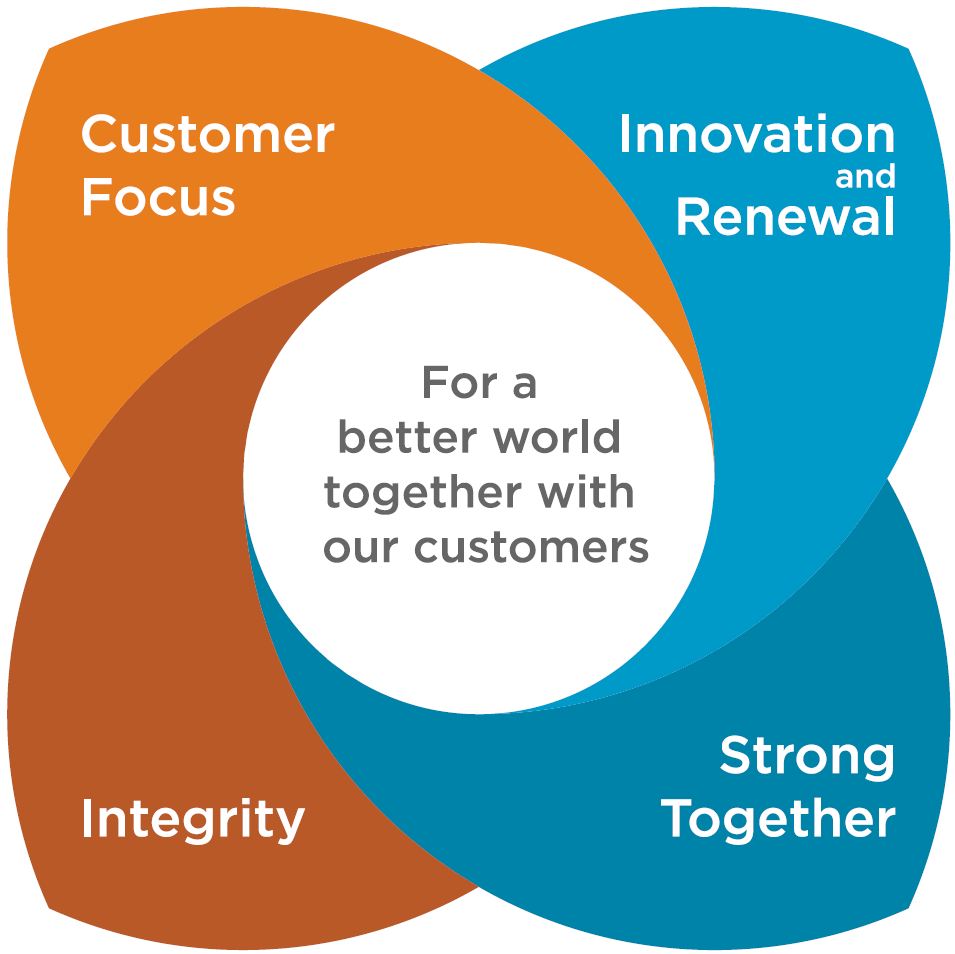 ​​​Customer focusWe strive for deep understanding of our customers' needs and aim at meeting them in everything we do.​
​Innovation and RenewalWe embrace pioneering innovation and drive change through continuous improvement and learning. 
Strong TogetherWe excel by sharing, learning and working together with each other and our stakeholders. 
IntegrityWe are honest, respectful and reliable. We promote sustainable and ethical behavior.​
25
2015-02-12
Financial Statements 2014
Next Report
January-March Interim Report
Vaisala will publish its January–March Interim Report on Tuesday, April 28, 2015 at approximately 2:00 p.m. Finnish time

www.vaisala.com/investors
26
2015-02-12
Financial Statements 2014
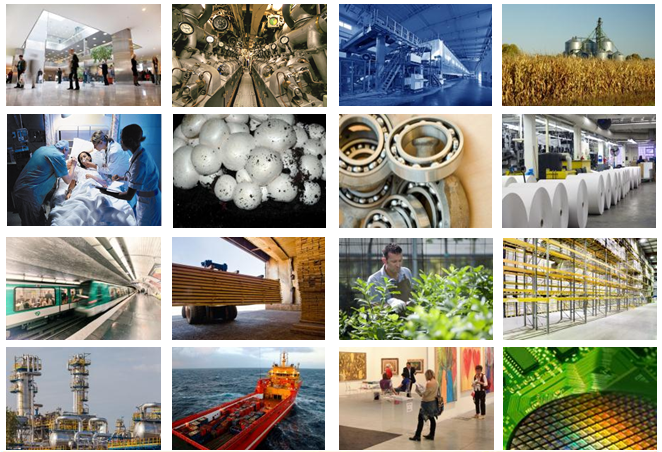 27
www.vaisala.com/investors